Update on OSSR developments
Enrique GARCIA & Thomas VUILLAUME
FG2 call – 15/11/2021
Development updates
eOSSR new release
Container image guidelines
eOSSR registry
Open discussions
2
10/11/2021 - WP3 FG2 Call
OSSR dev updates - E. Garcia
eOSSR library
ESCAPE OSSR library.

Code: https://gitlab.in2p3.fr/escape2020/wp3/eossr
Documentation: https://escape2020.pages.in2p3.fr/wp3/eossr/
CI documentation, examples and code snippets

Centralises all the developments, packages and tools developed within the WP3. 

It also put together all the issues and open discussion that were generated in (already archived projects !)
ESCAPE metadata template
Codemeta2zenodo
ZenodoCI
3
10/11/2021 - WP3 FG2 Call
OSSR dev updates - E. Garcia
eOSSR library
Last stable release v0.3.3 https://zenodo.org/record/5592584

What’s new: A major update of the eOSSR library. 
Simplifies upload to the OSSR with a unique script 
Introduces eOSSR logo 
Record representation based on record ID only, improves its print_info 
Handle lists in OSSR search kwargs 
Solve lowercase issue in OSSR search kwargs 
Introduces global HTTP errors handling 
Improve documentation (notebooks are run live, clearer docstrings) 
Include OSSR statistics in documentation 
Update README with install and cite instructions
Bugfix of versions 0.3, 0.3.1 and 0.3.2 (typos, zipping of subdirectories)
Lightee Docker container
4
10/11/2021 - WP3 FG2 Call
OSSR dev updates - E. Garcia
OSSR container image’s policy and guidelines
First proposal. Add it to the ossr-pages. Iterate and build from it;
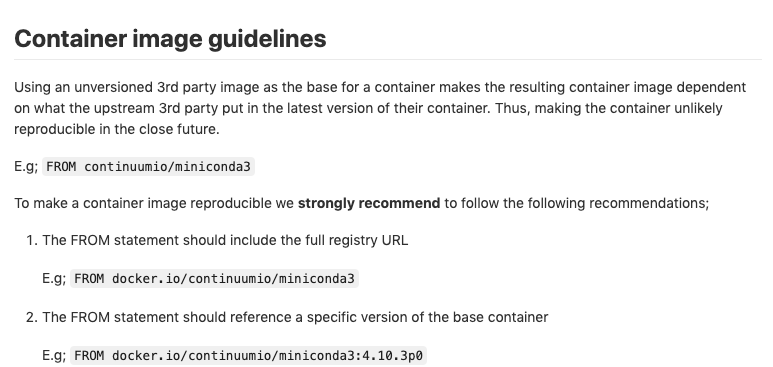 5
10/11/2021 - WP3 FG2 Call
OSSR dev updates - E. Garcia
OSSR registry
Idea: Registry of base containers to be used by users and ESAP
 Where: gitlab escape2020/wp3/ossr-registry subgroup

 First demonstrator with project ossr-autobuild-registry:
 auto-build a docker container for each record in the OSSR
 using repo2docker
 Steps:
list records in the OSSR
list images already in the registry. Built images are identified by the unique record id.
build missing images and add them to the registry
build doc page listing and linking OSSR records and registry images
Nightly build to stay up to date
6
09/11/2021
T. Vuillaume
OSSR registry
Ideas to go further:

 Build muti-project containers: e.g. dark-matter container 
 Allow user to build their own containers
 start a project in the ossr-registry group
 build your image using gitlab CI or push directly to the registry using tokens
 add a README with description that can be read to centralise things
7
09/11/2021
T. Vuillaume
Open discussions
Container guidelines

OSSR registry
8
10/11/2021 - WP3 FG2 Call
OSSR dev updates - E. Garcia